Презентация логопедического занятия
Предлоги
Составь словосочетание по картинке.
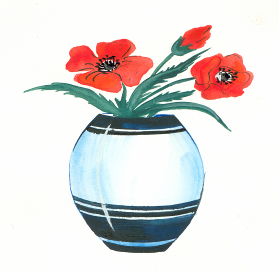 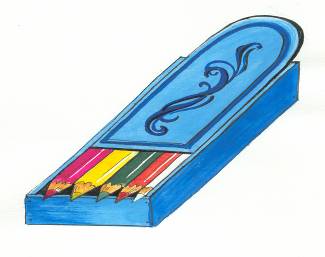 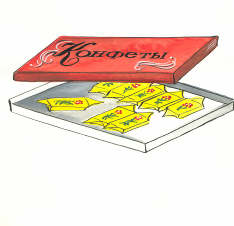 Назови маленькое слово во всех словосочетаниях.
Составь словосочетание по картинке
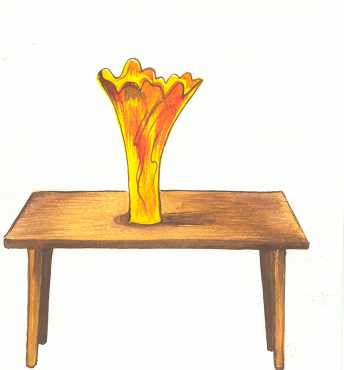 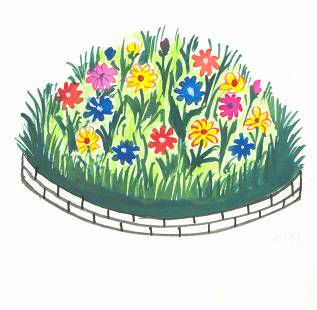 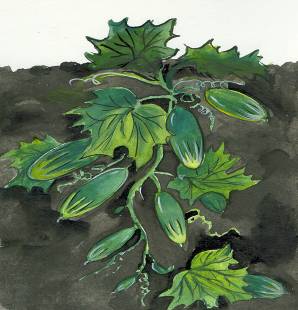 Назови маленькое слово во всех словосочетаниях.
Соедини картинку с предлогом.
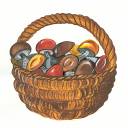 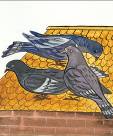 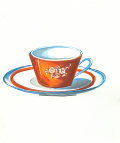 В
НА
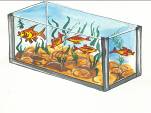 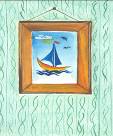 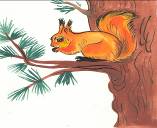 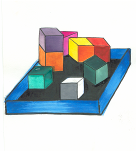 Зашифруй предложение.
Новую мебель занесли  в комнату.



В вазе на столе лежали фрукты.
Вставь предлог В или НА.
Утром все спешат … работу.
Скоро…саду зацветут деревья.
Ручеёк журчал …овраге.
…берёзе висят серёжки.
Составь предложение, употребив в нём В и НА.
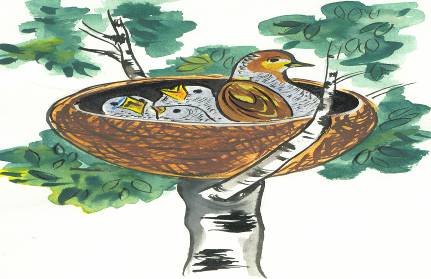 На дереве в гнезде живут птицы.
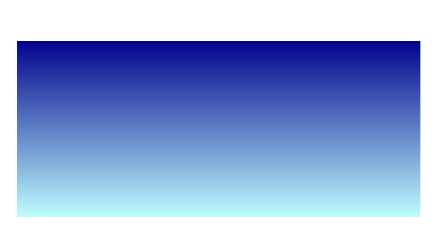 Предлоги служат для связи слов в предложении, т.е. помогают другим словам в предложении связаться по смыслу.
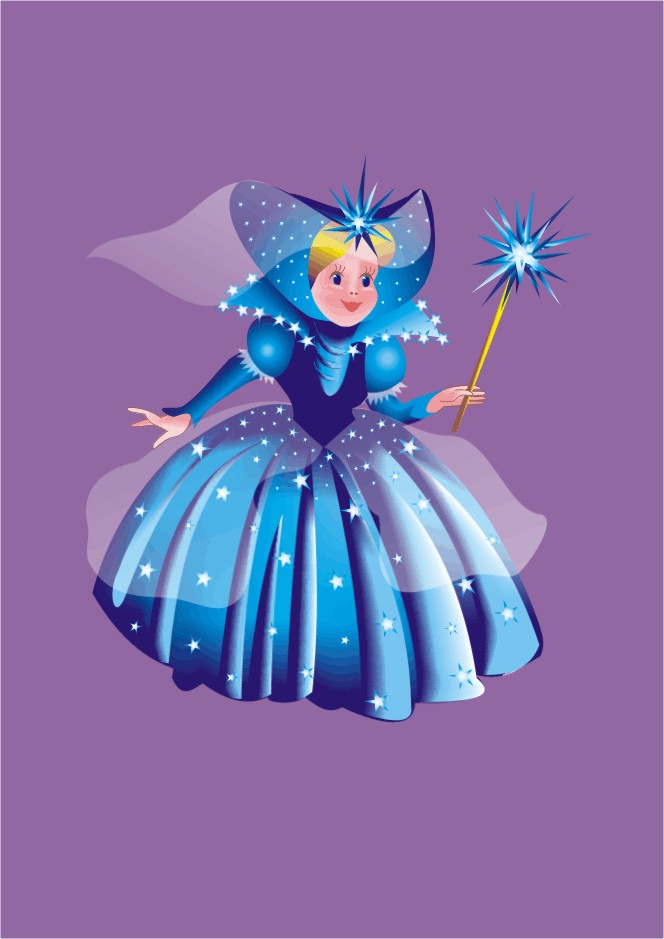 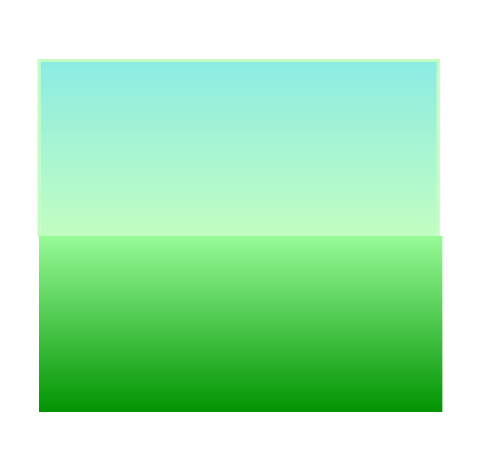 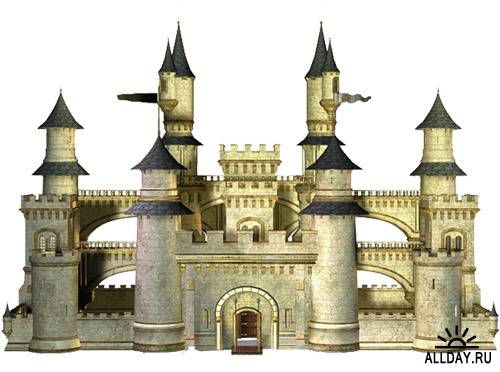 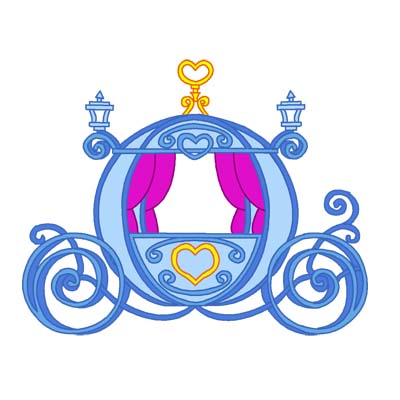 от
…
отъехала         дворца
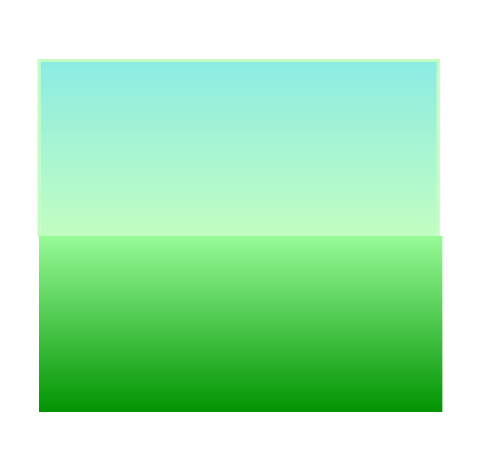 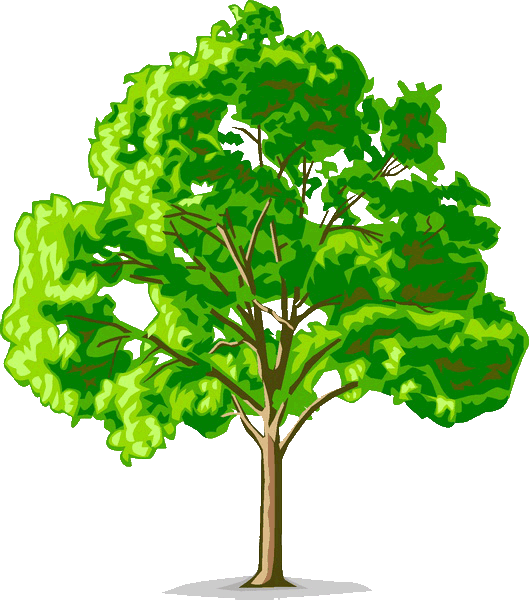 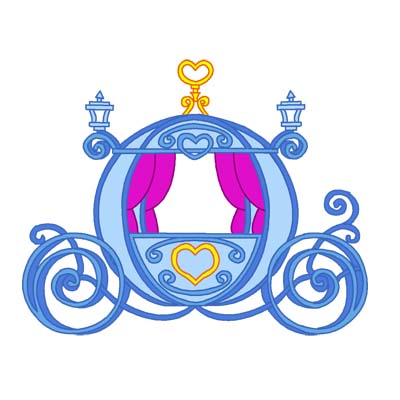 по
…
поехала         дороге
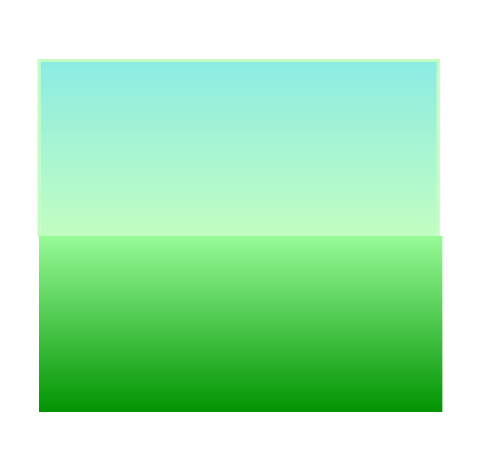 через
переехала               мост
…
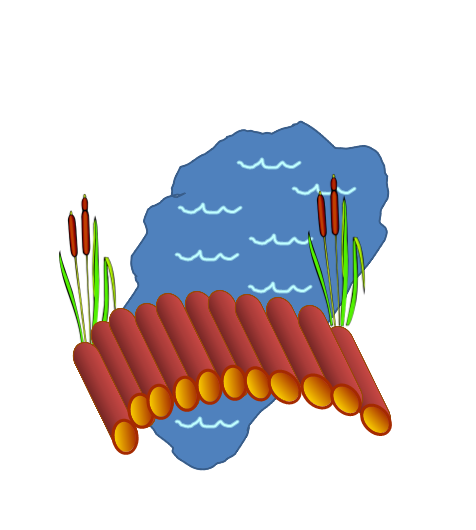 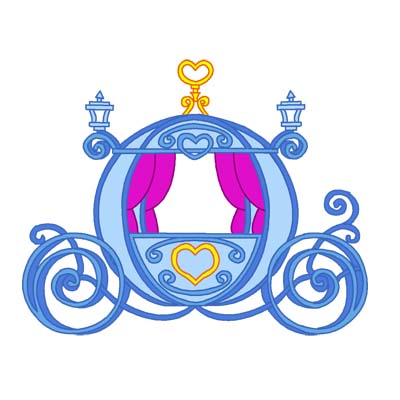 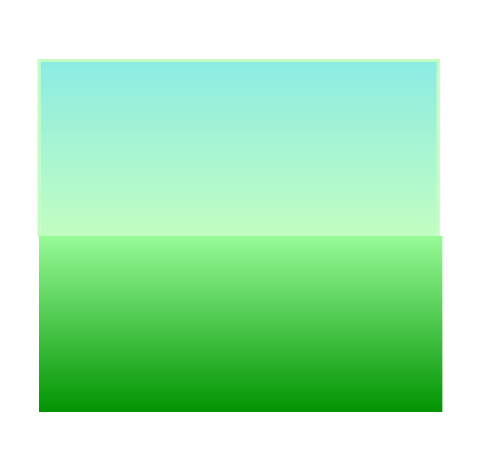 в
поднялась      гору
…
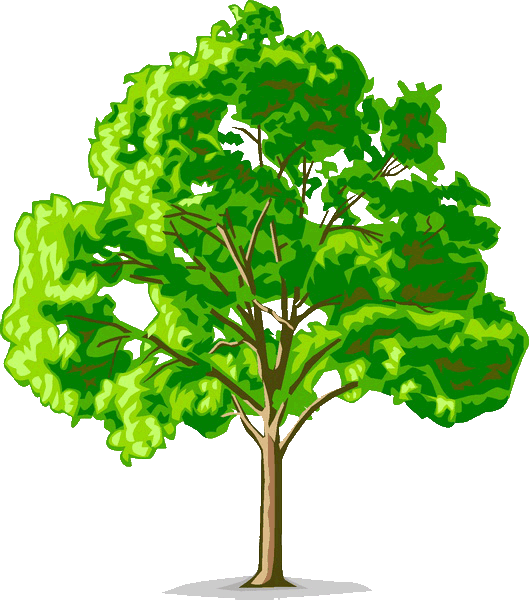 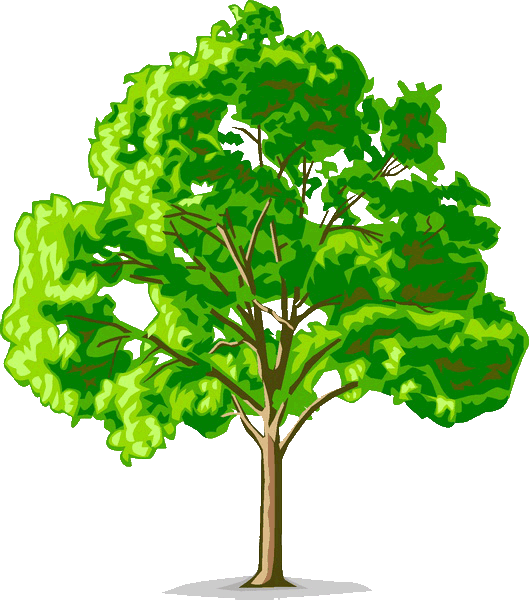 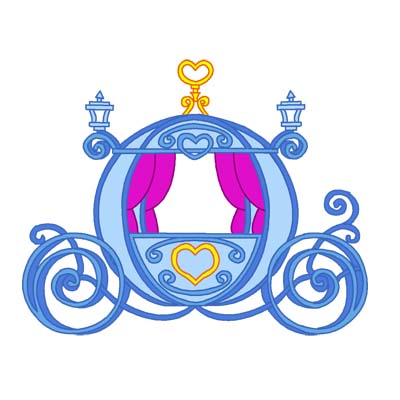 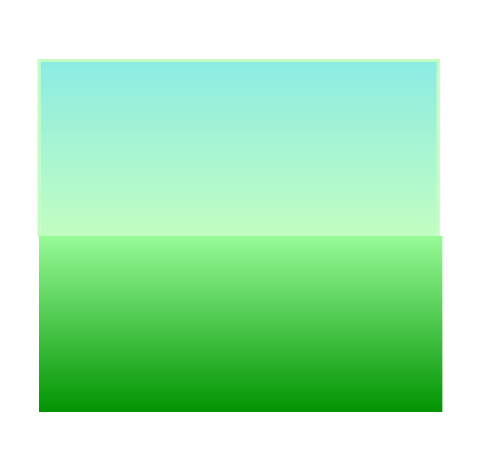 спустилась      горы
с
…
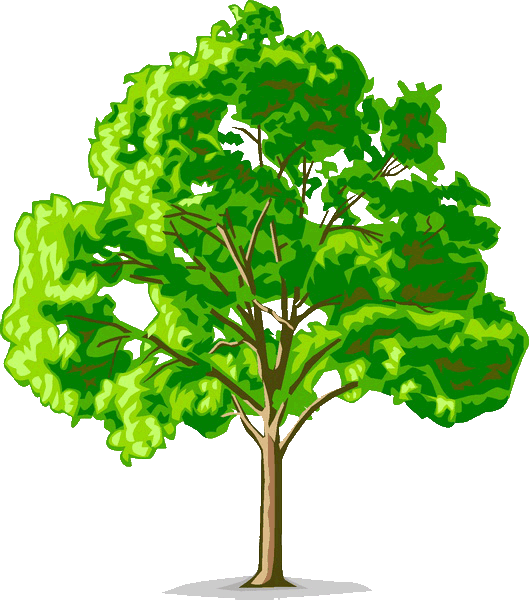 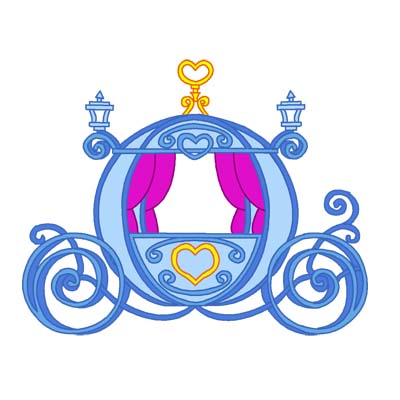 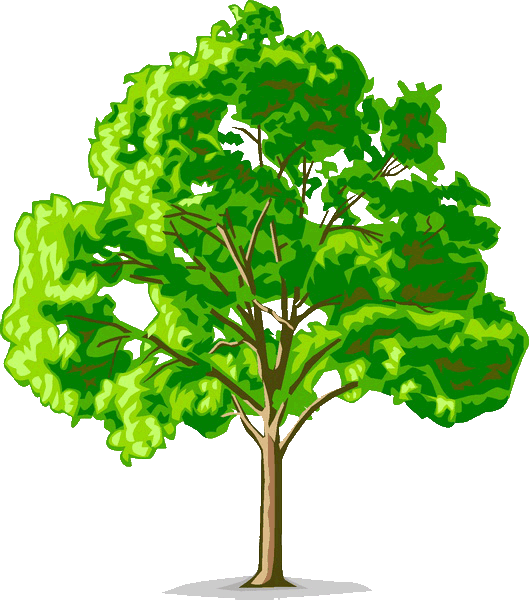 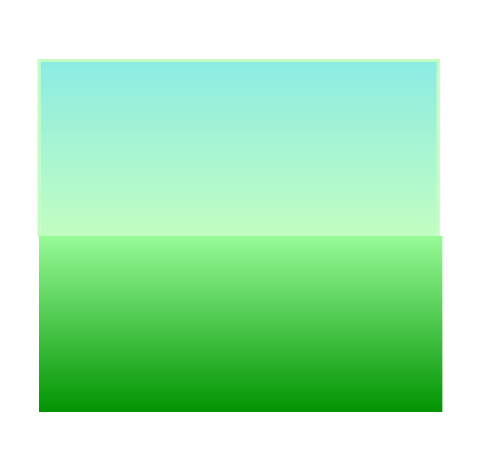 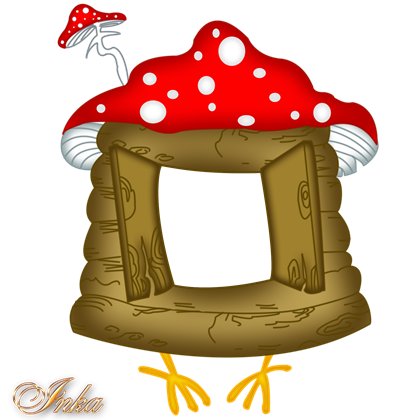 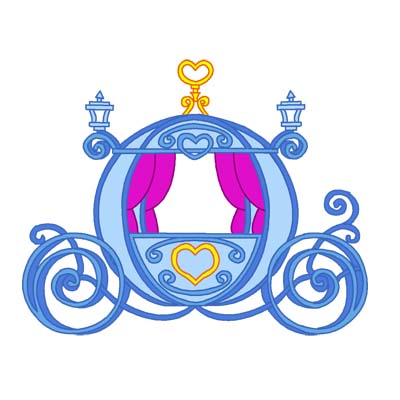 к
подкатила      избушке
…
Где что растёт?
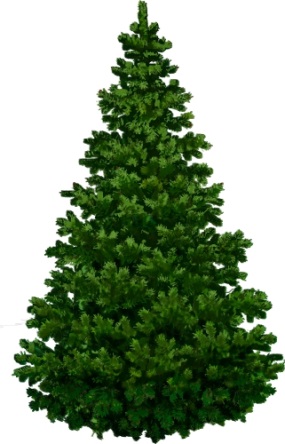 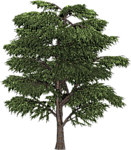 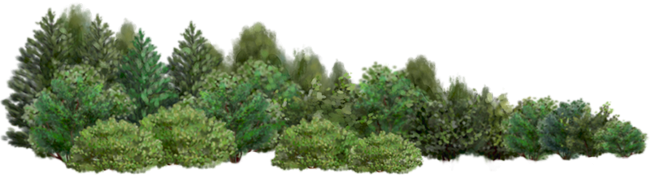 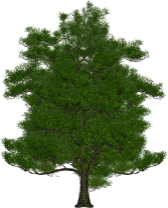 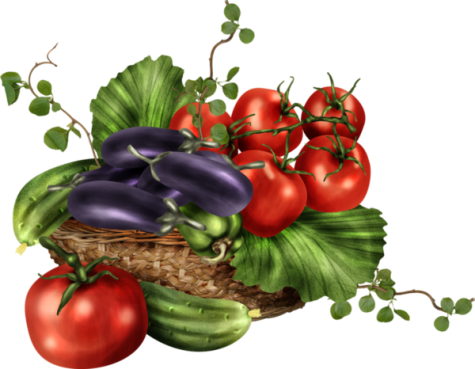 В
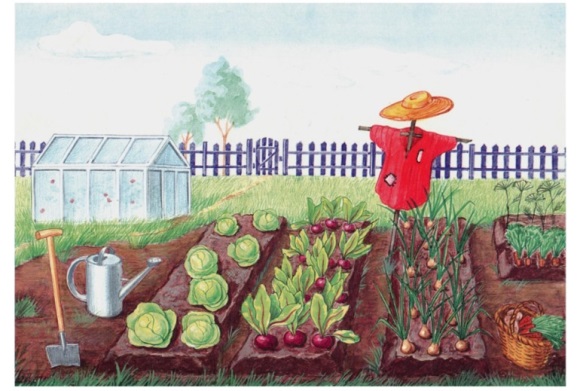 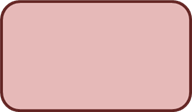 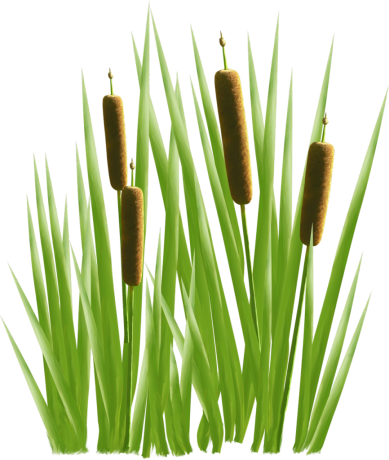 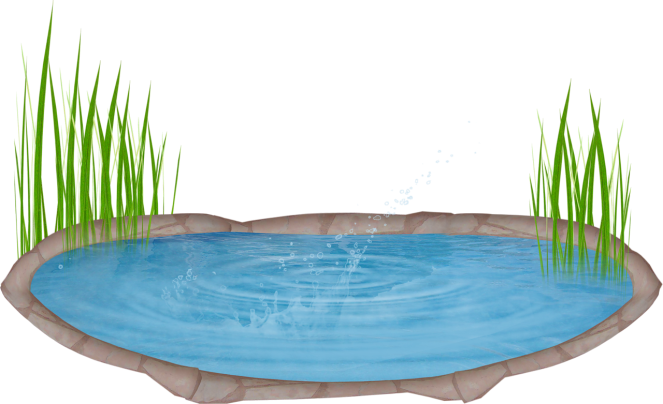 НА
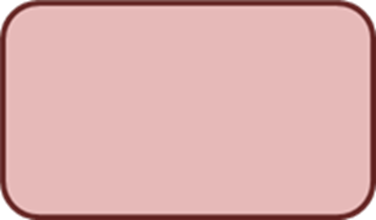 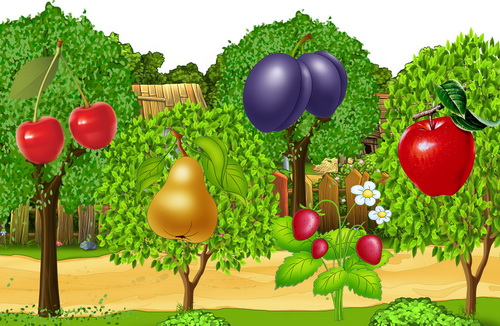 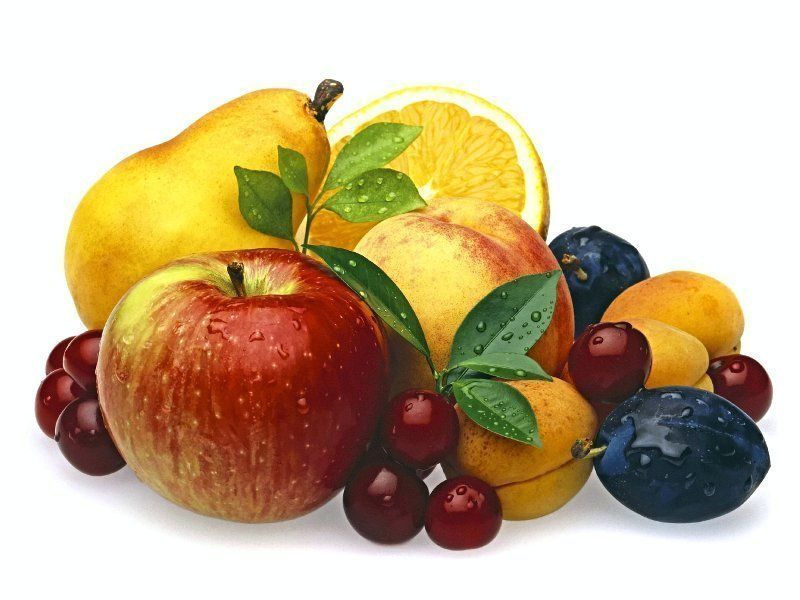 Кто (что)на ёлке, кто (что) под ёлкой?
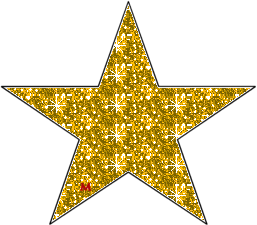 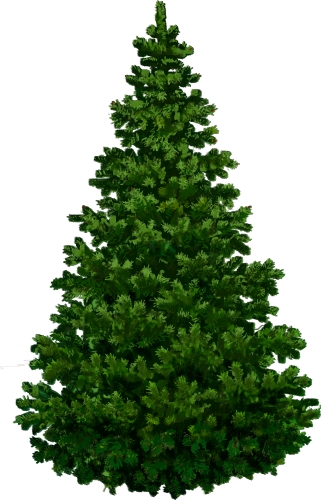 ПОД
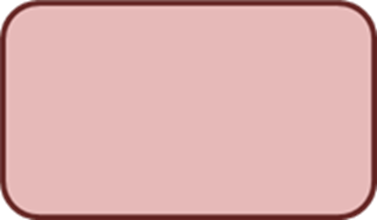 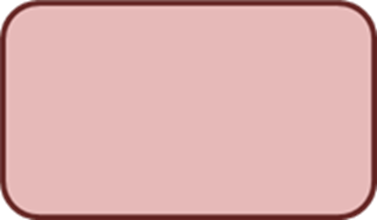 НА
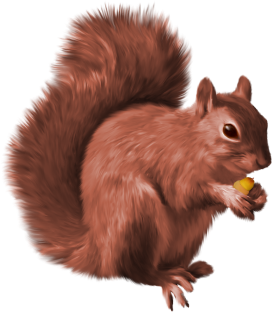 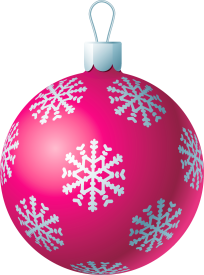 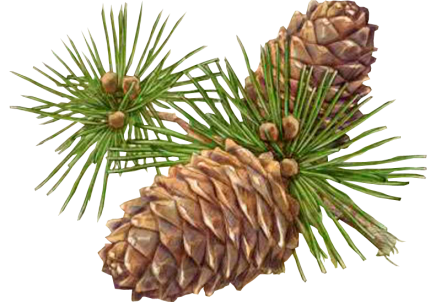 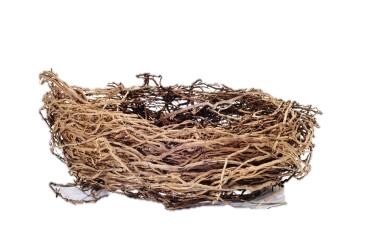 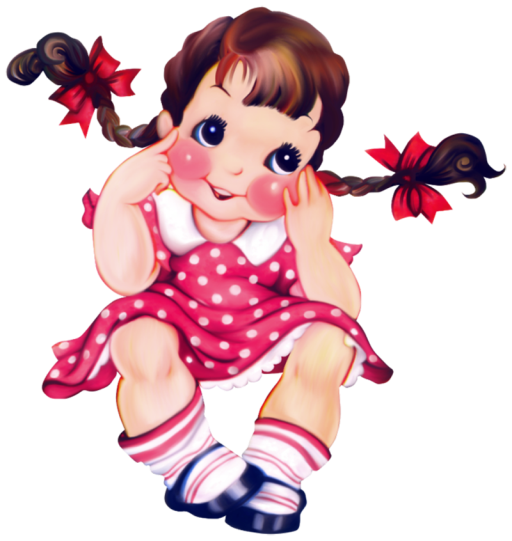 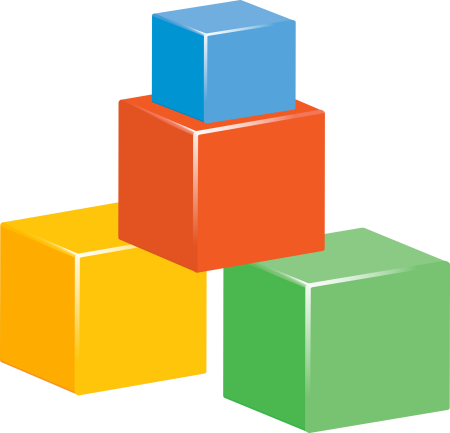 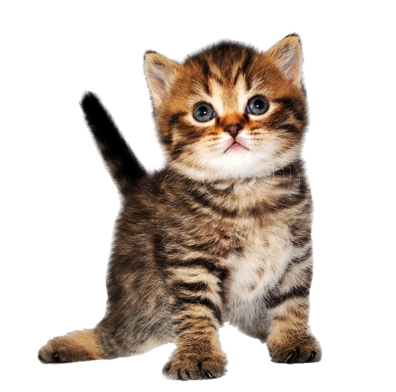 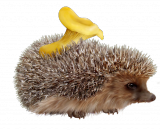 Котёнок Тишка спрятался (ПОД, НА, В)
В  одном доме жил котенок Тишка. Тишка был шустрым, непослушным котенком, целый 
день бегал по дому и по двору, всюду залезал, заползал. Под что мог залезть котенок Тишка?
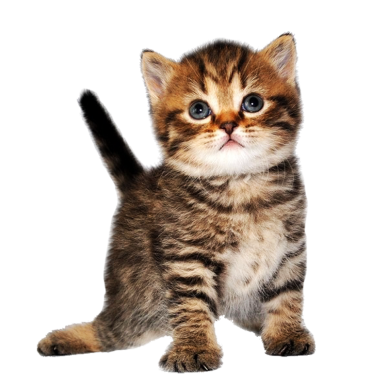 Тишка залез
Тишка спрятался
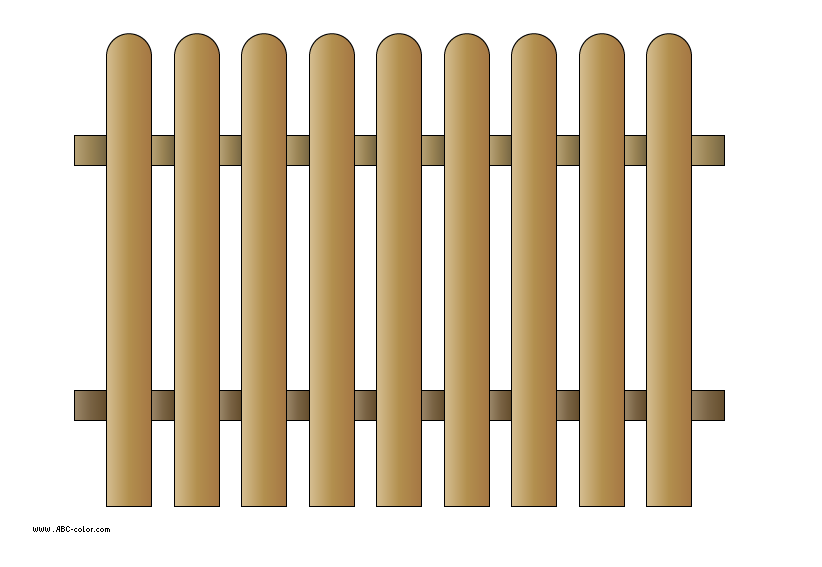 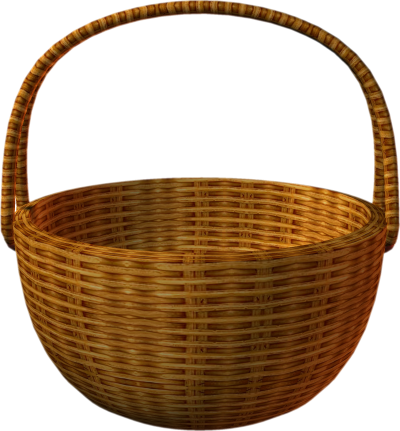 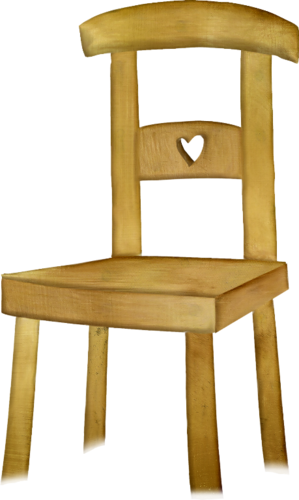 В
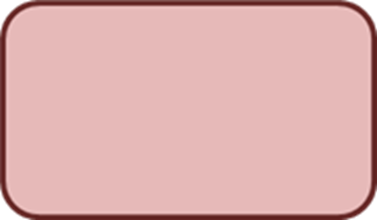 НА
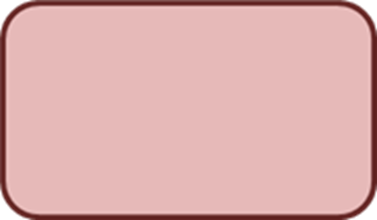 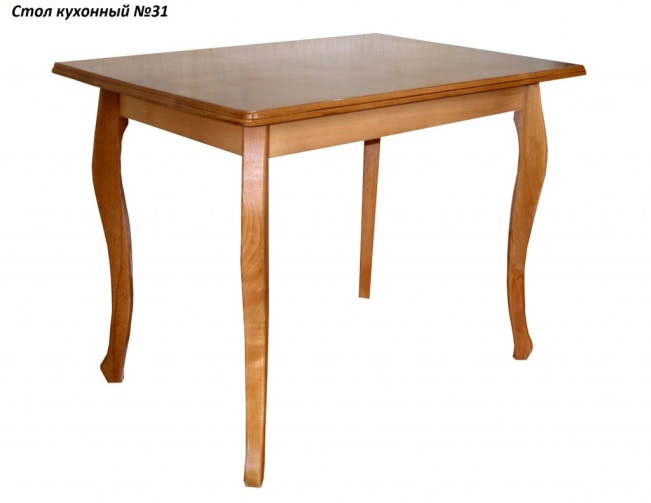 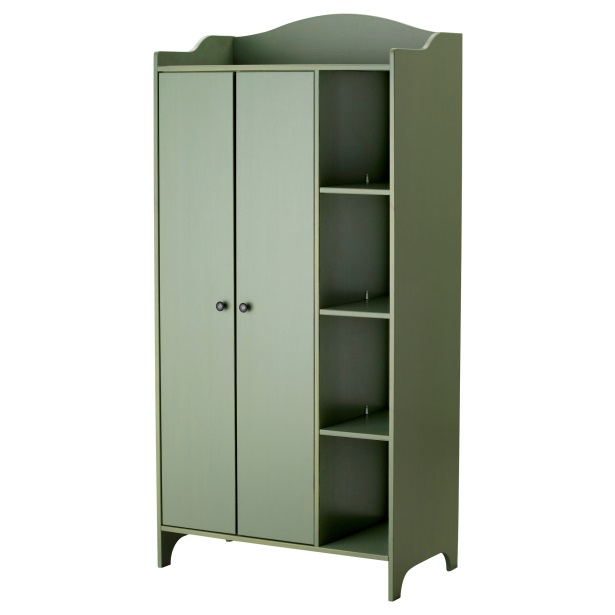 ПОД
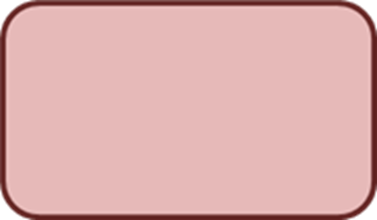 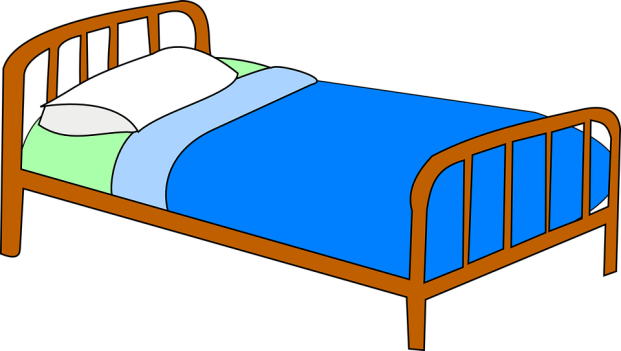 Где что растёт?
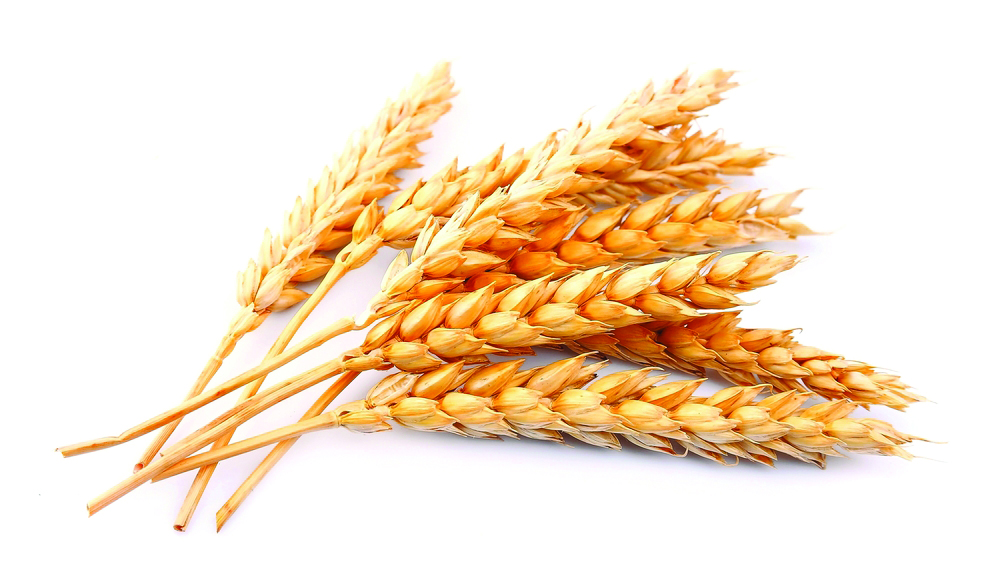 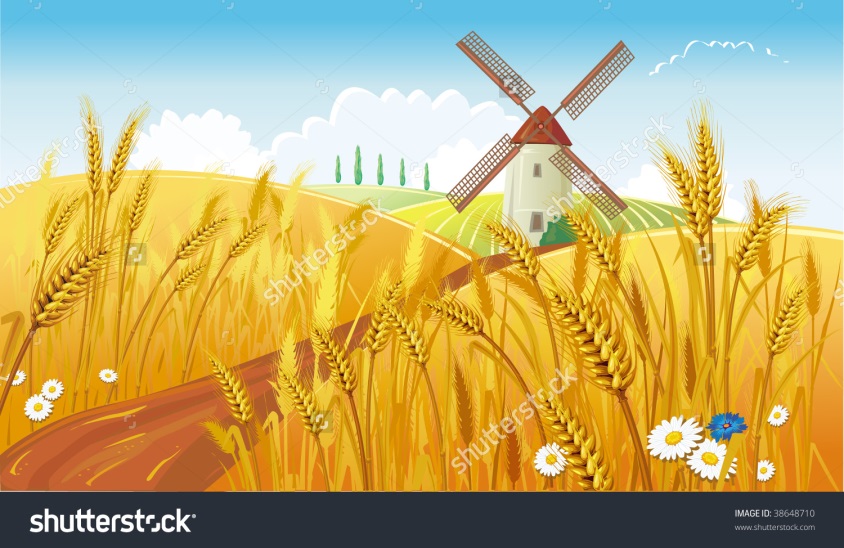 В
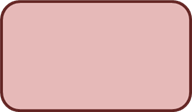 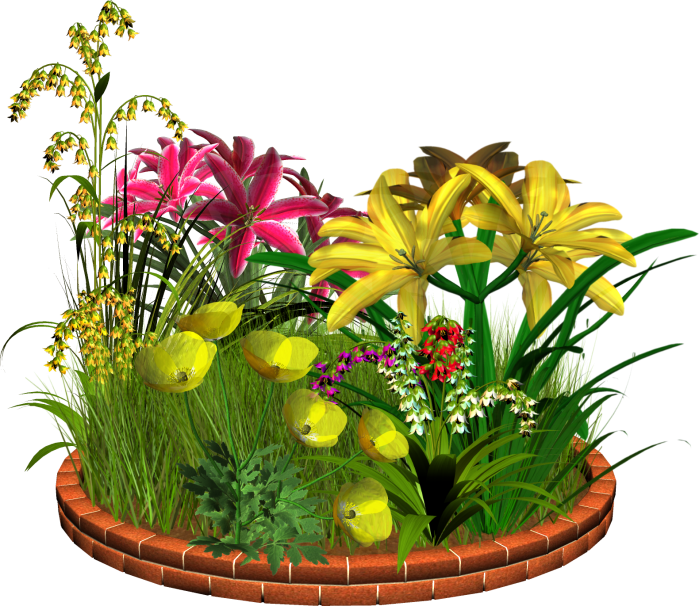 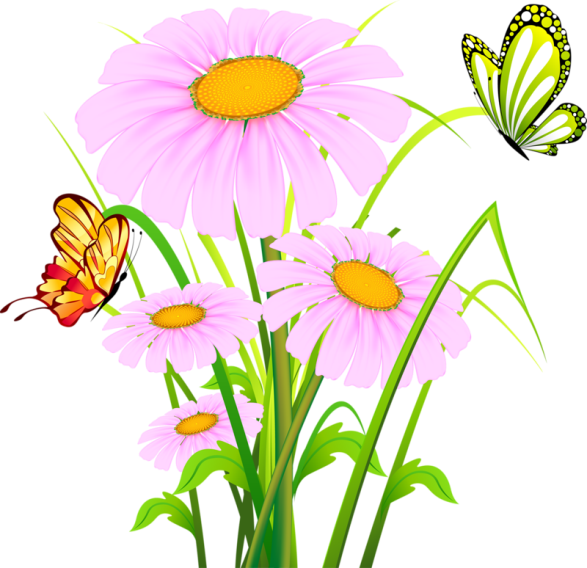 НА
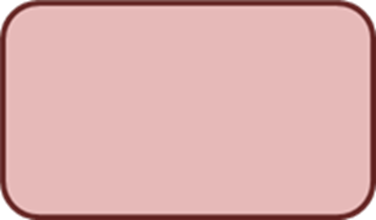 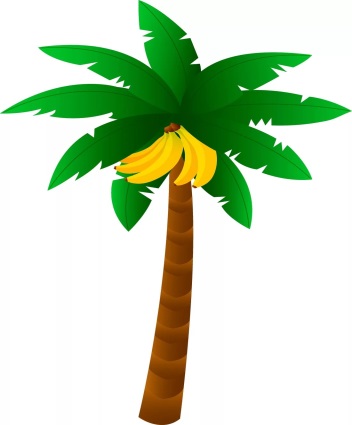 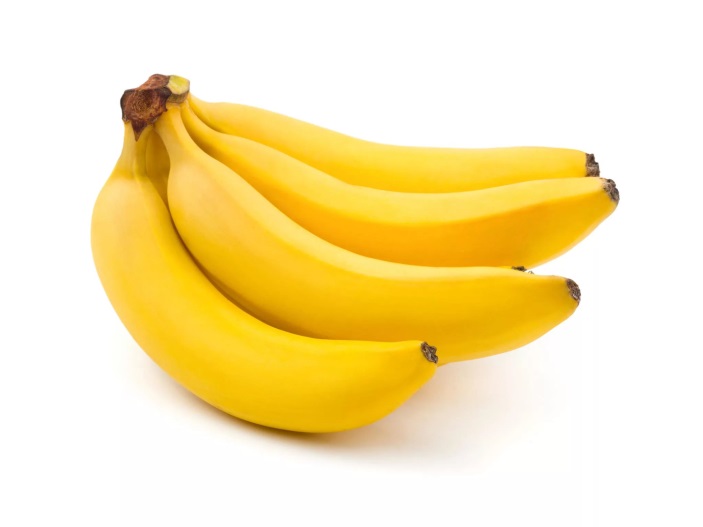 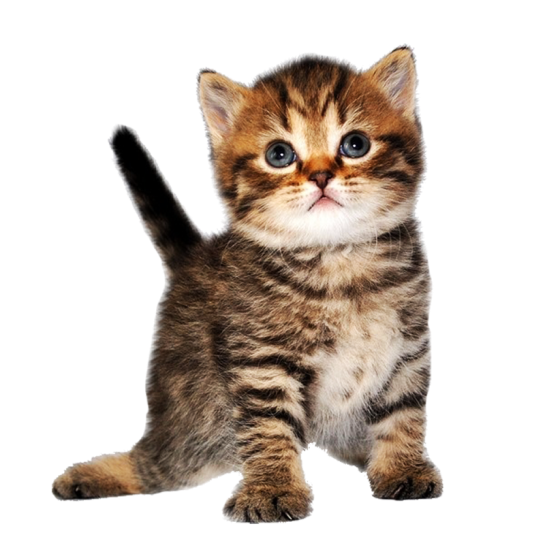 У кого, у чего?
У кого пушистый рыжий хвост?
У кого мягкие лапки?
У чего ножки?
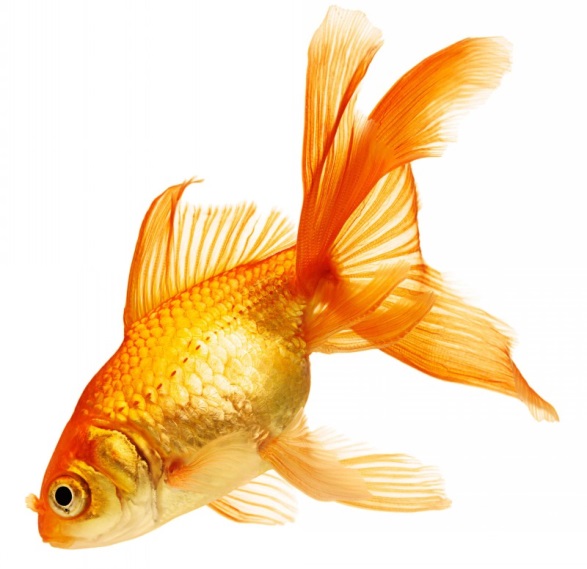 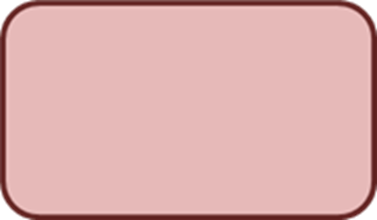 У
У чего колёса?
У кого рога?
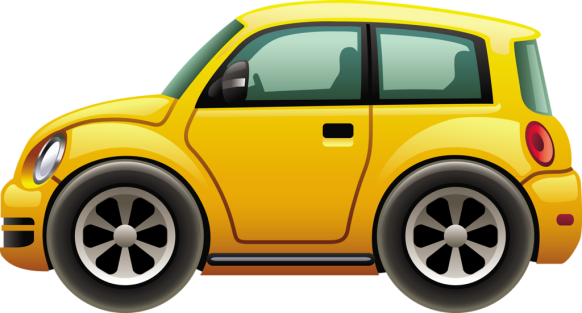 У кого чешуя?
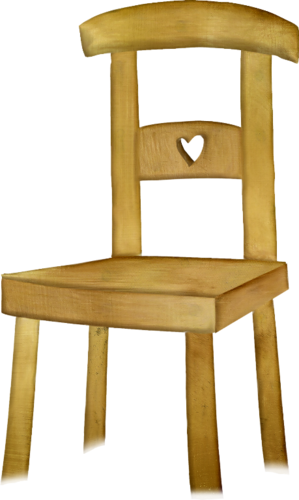 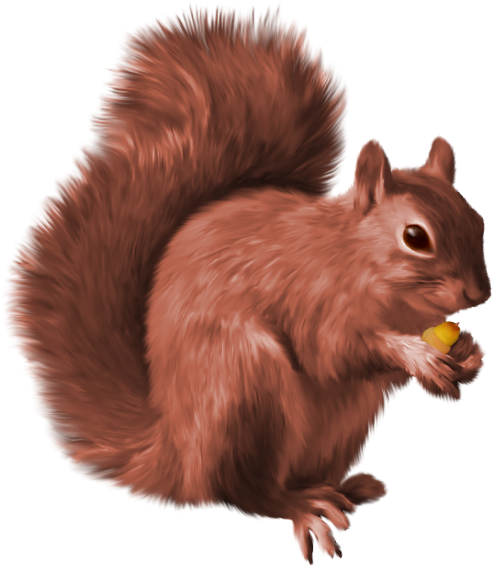 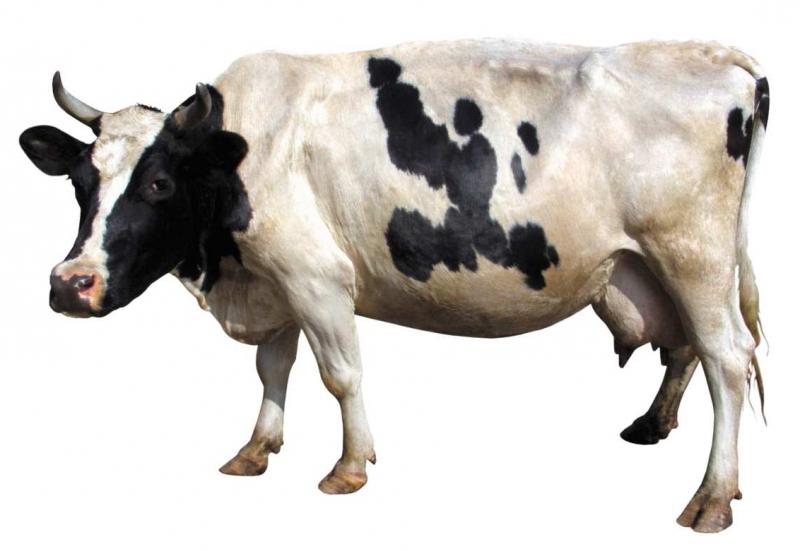 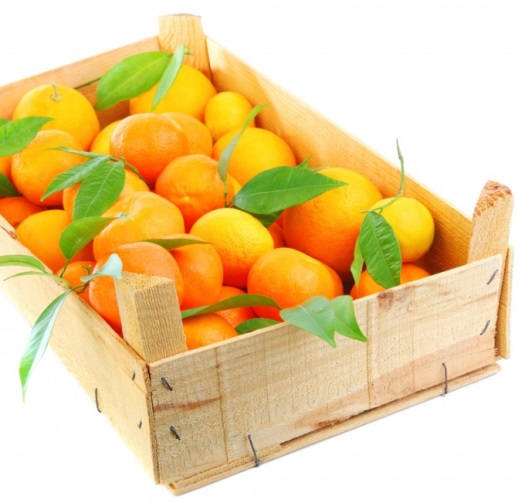 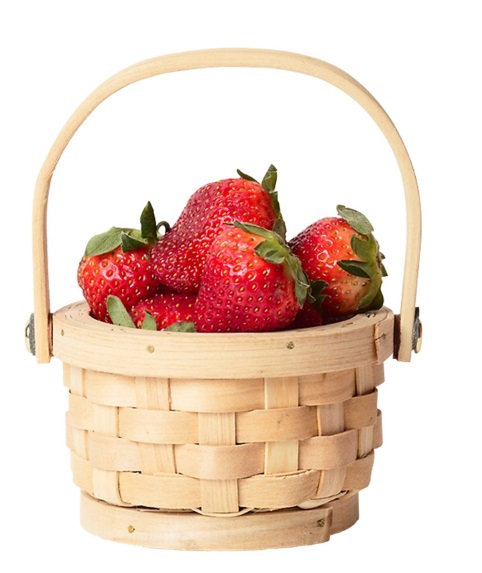 Что с чем?
КОРЗИНА
СТАКАН
ВАЗА
ЧАШКА
ЯЩИК
ВЕДРО
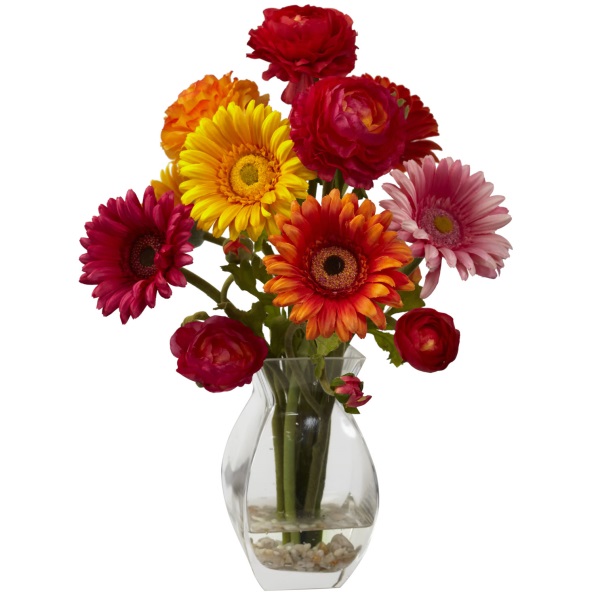 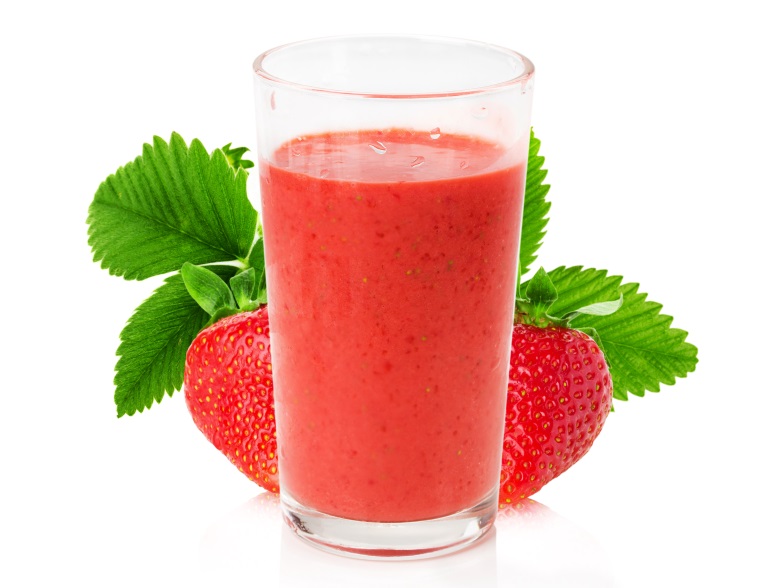 С
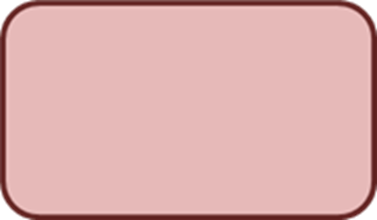 АПЕЛЬСИНЫ
ЦВЕТЫ
ВОДА
КЛУБНИКА
СОК
БЛЮДЦЕ
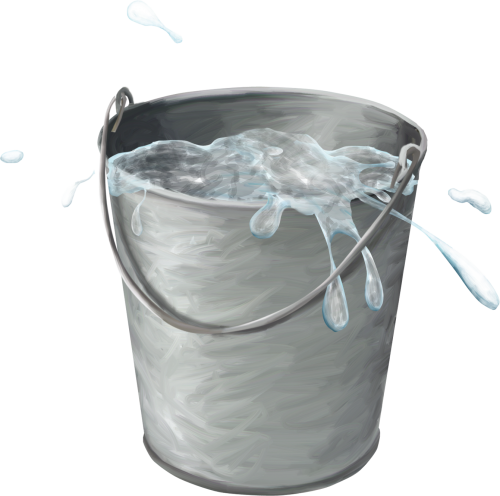 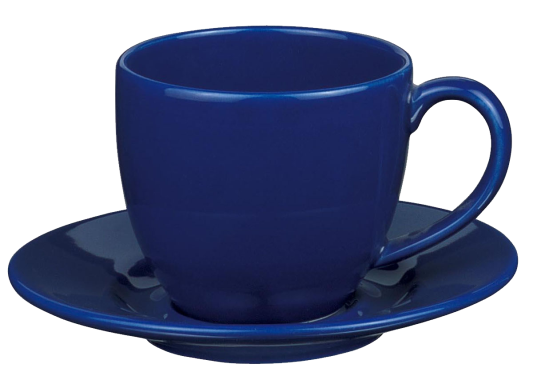 Куда мы положили фрукты?
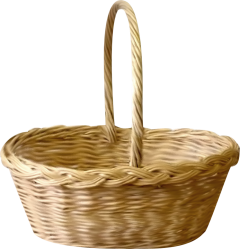 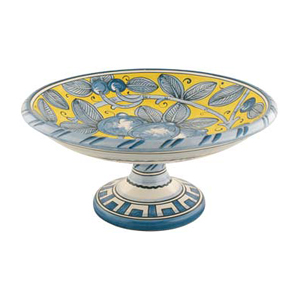 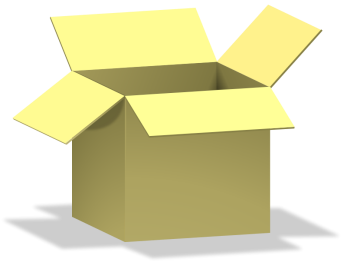 в
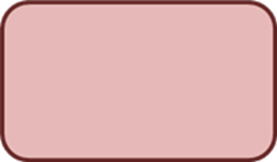 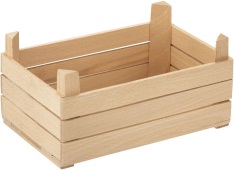 Фрукты мы положили
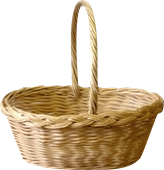 С чем у тебя                      ?
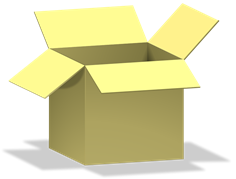 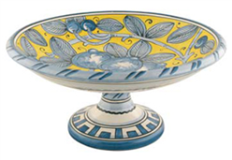 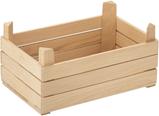 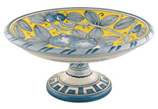 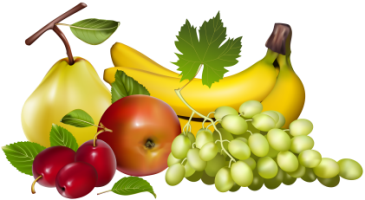 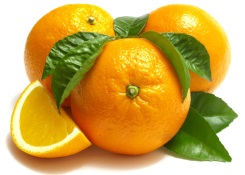 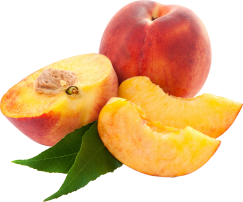 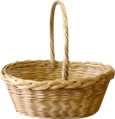 С
У меня
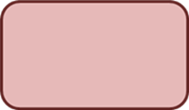 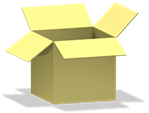 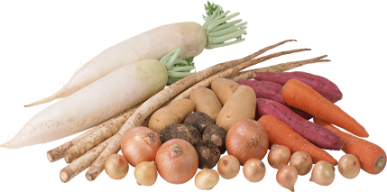 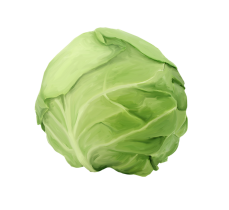 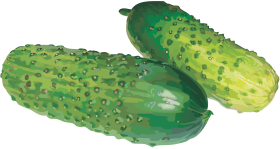 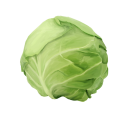 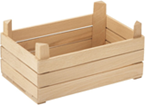 Составить предложение
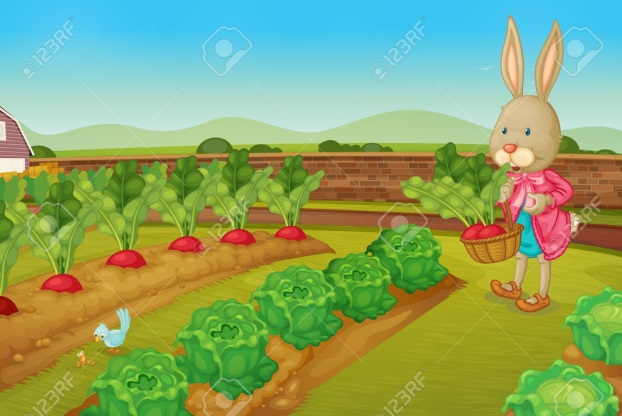 Картошка, расти, огород, на
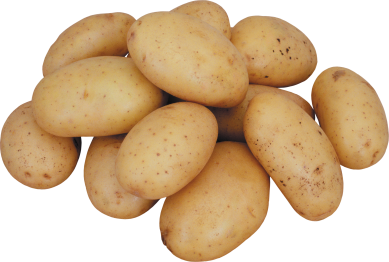 .
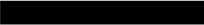 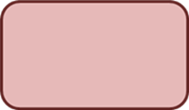 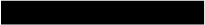 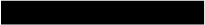 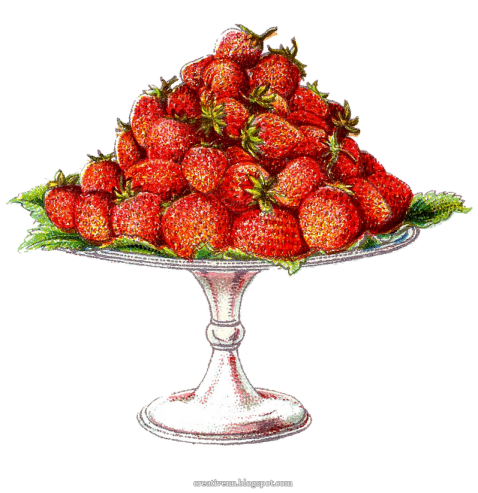 Клубника, ваза, лежать, в
.
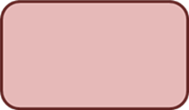 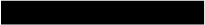 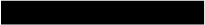 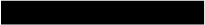 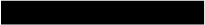 Яблоко, упасть, яблоня, под
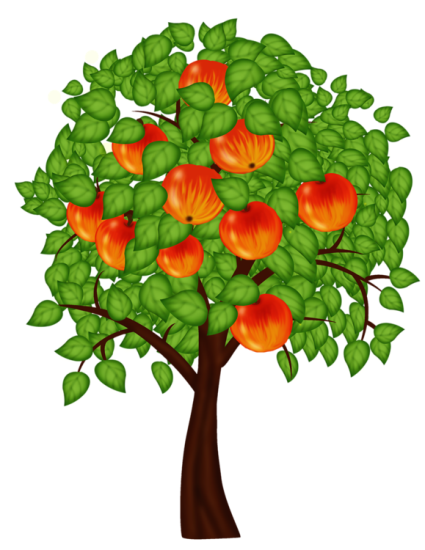 .
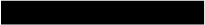 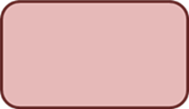 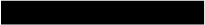 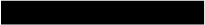 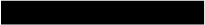 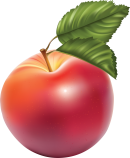 Составить предложение
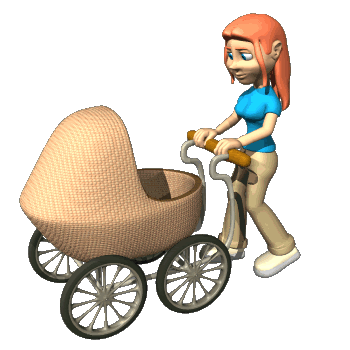 Мама, гулять, малыш, с
.
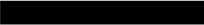 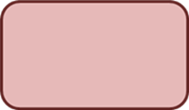 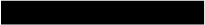 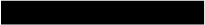 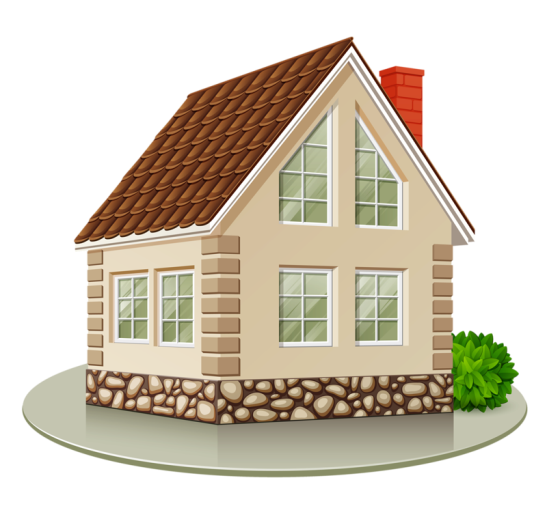 Машина, стоять, дом, перед
.
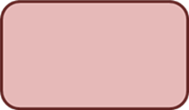 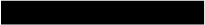 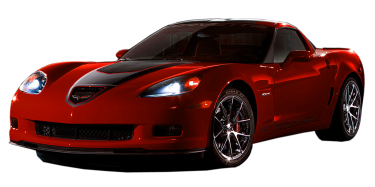 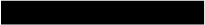 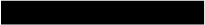 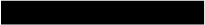 Котёнок, лезть, коробка, из
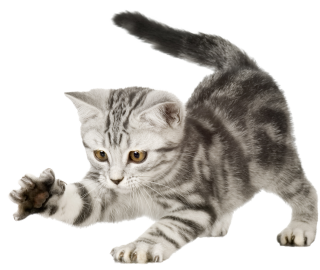 .
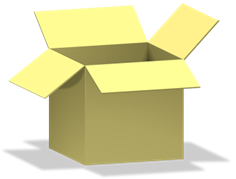 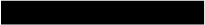 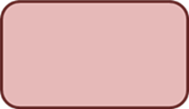 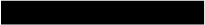 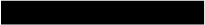 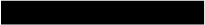 Приглашение к чаю
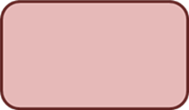 Мишка пьёт  чай             мёдом.
Винни-Пух пьёт  чай             вареньем.
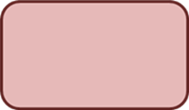 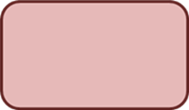 Красная Шапочка  пьёт  чай             пирожками.
Зайчик пьёт  чай            булочкой.
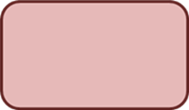 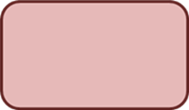 Лисичка пьёт  чай             печеньем.
ДНИ НЕДЕЛИ
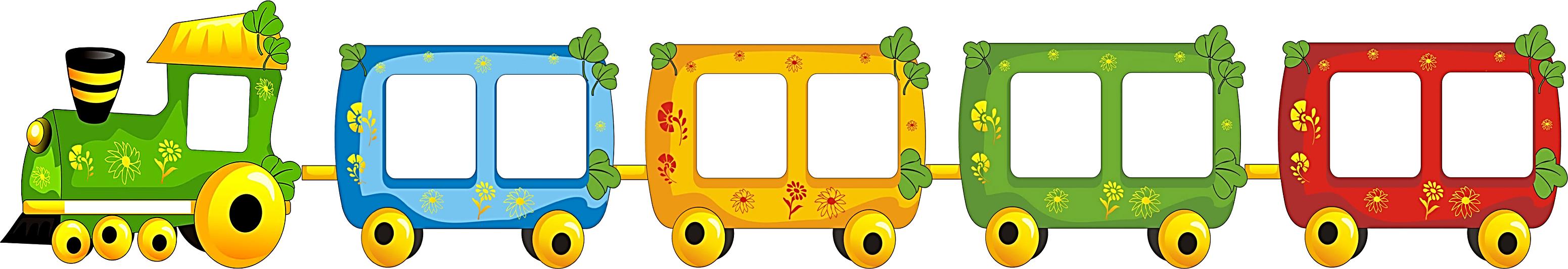 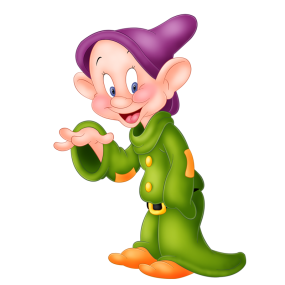 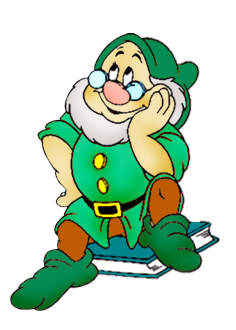 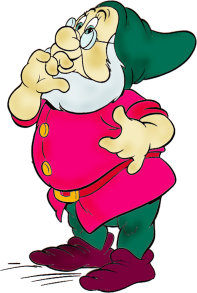 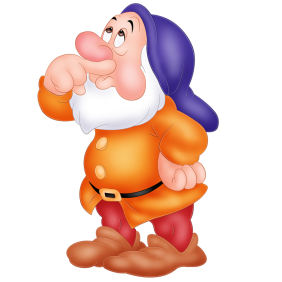 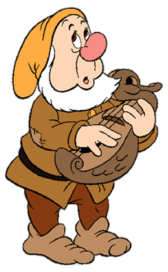 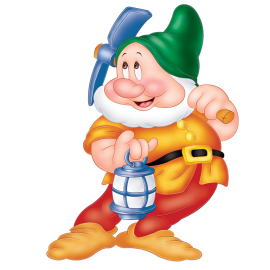 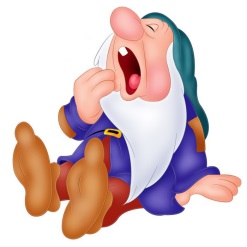 СРЕДА
ПЯТНИЦА
СУББОТА
ВТОРНИК
ЧЕТВЕРГ
ВОСКРЕСЕНЬЕ
ПОНЕДЕЛЬНИК
ЗА
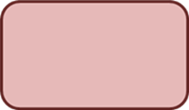 МЕЖДУ
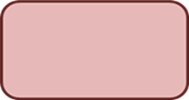 ПЕРЕД
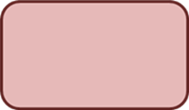 Что без чего? Кто без чего?
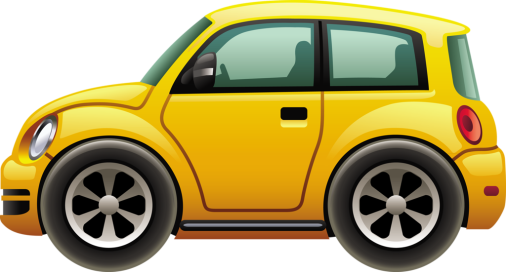 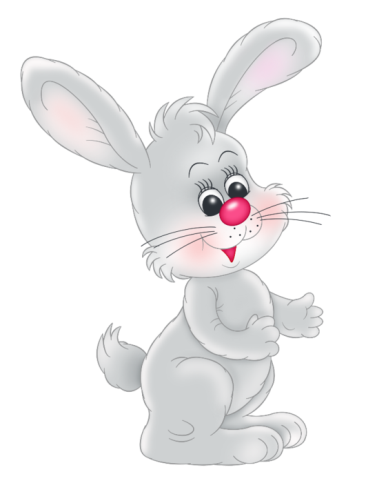 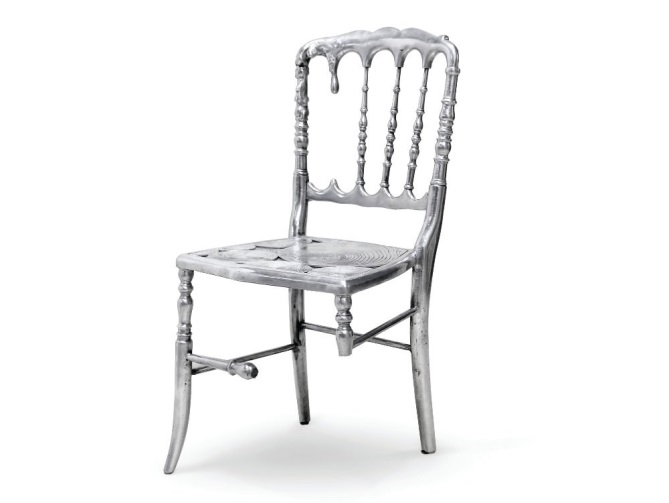 Стул            ножки.
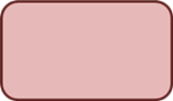 Кастрюля             ручки.
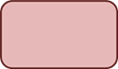 Стул               спинки.
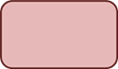 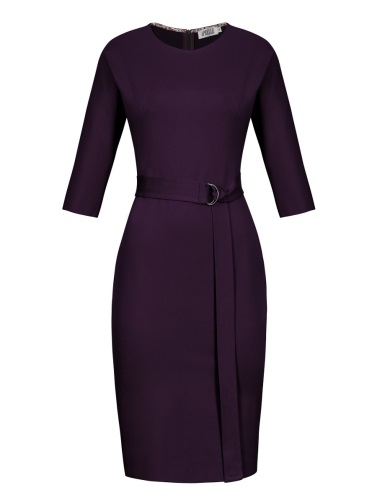 Платье           рукава.
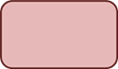 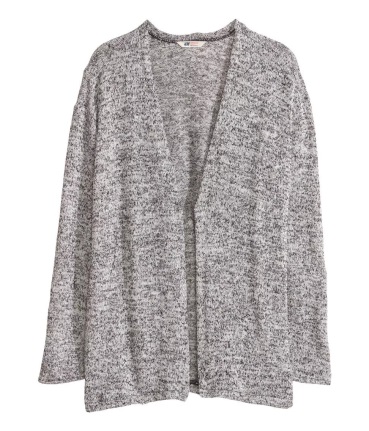 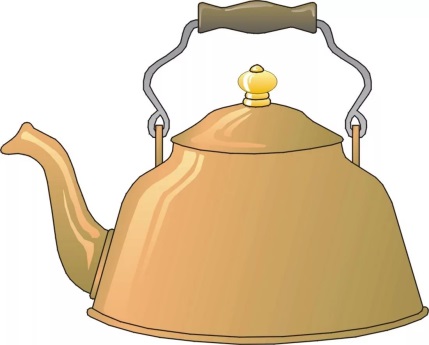 Кофта            пуговиц.
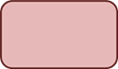 Машина            колеса.
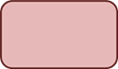 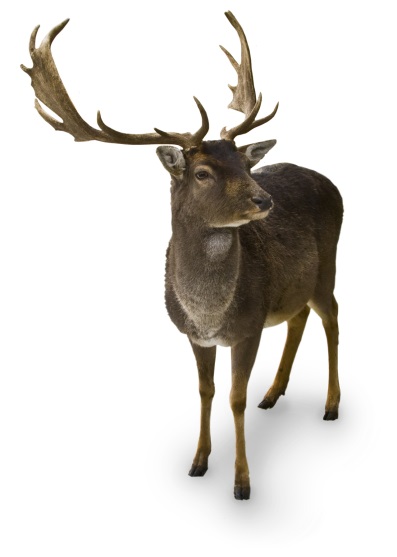 Чайник            носика.
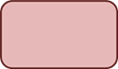 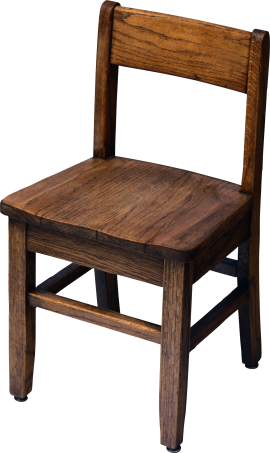 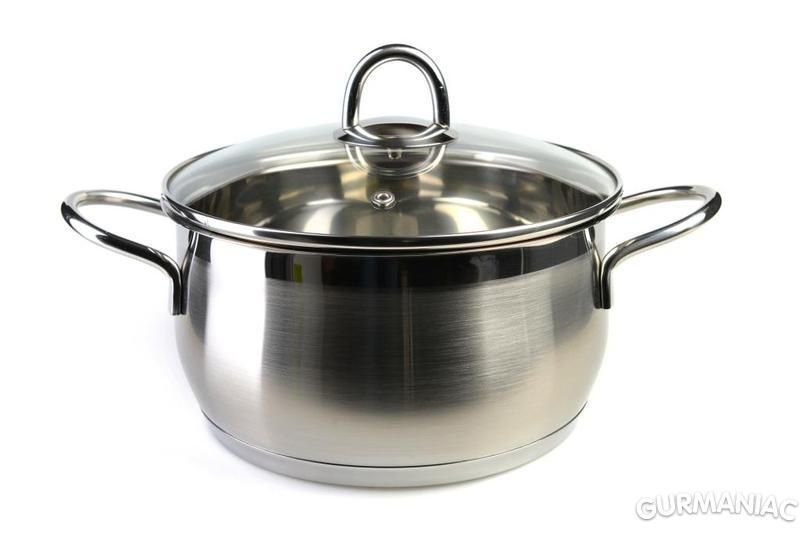 Зайчик               хвоста.
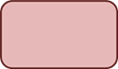 Олень                  рога.
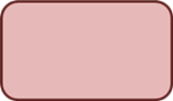 Зарядка для глаз
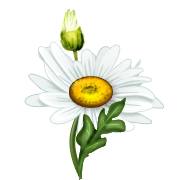 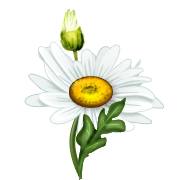 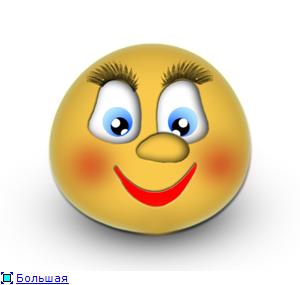 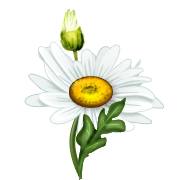 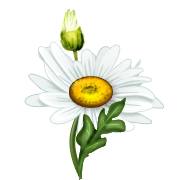 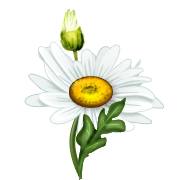 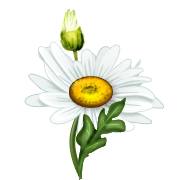 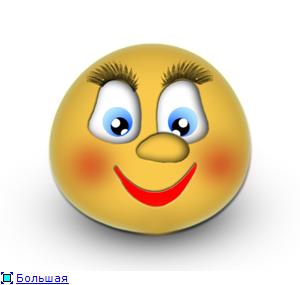 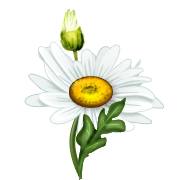 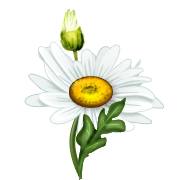 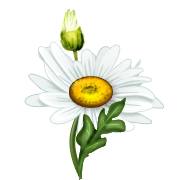 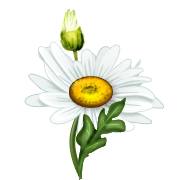 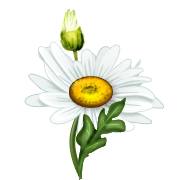 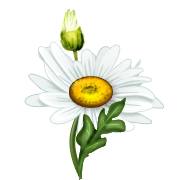 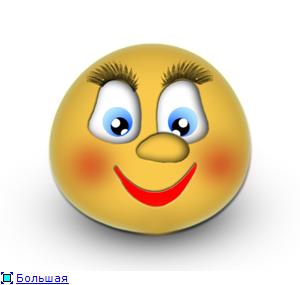 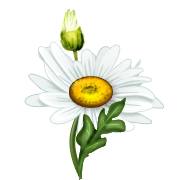 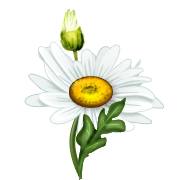 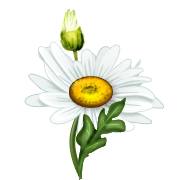 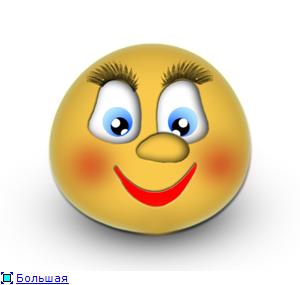 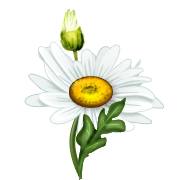 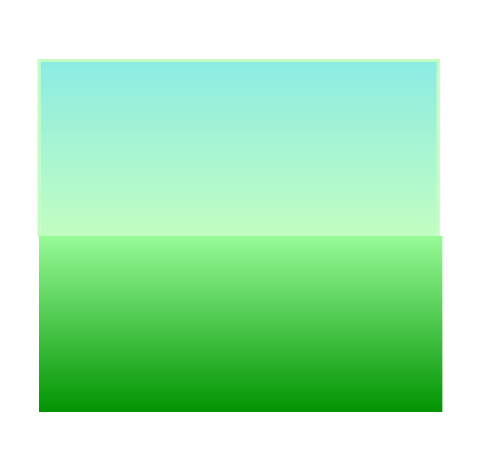 Слова, стоящие перед другими словами,  под, в, от, по, через, в, с, к, над, на, перед, около, у
это предлоги. 
Они служат для связи
 слов в предложении.
Предлоги пишутся раздельно с другими словами.
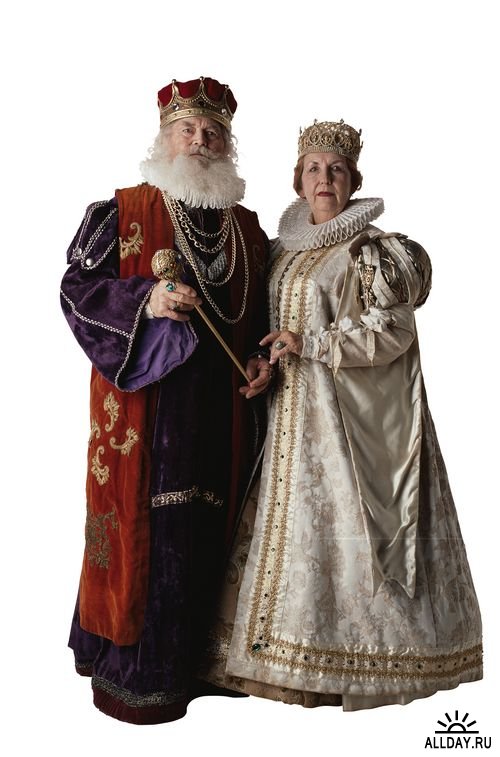 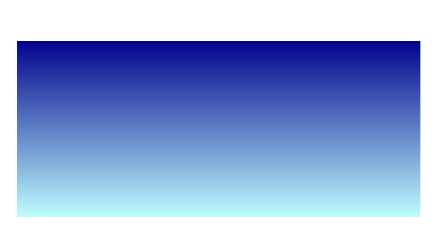 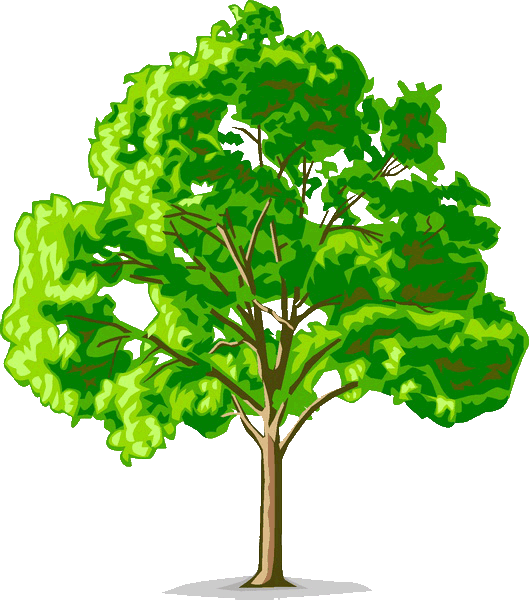 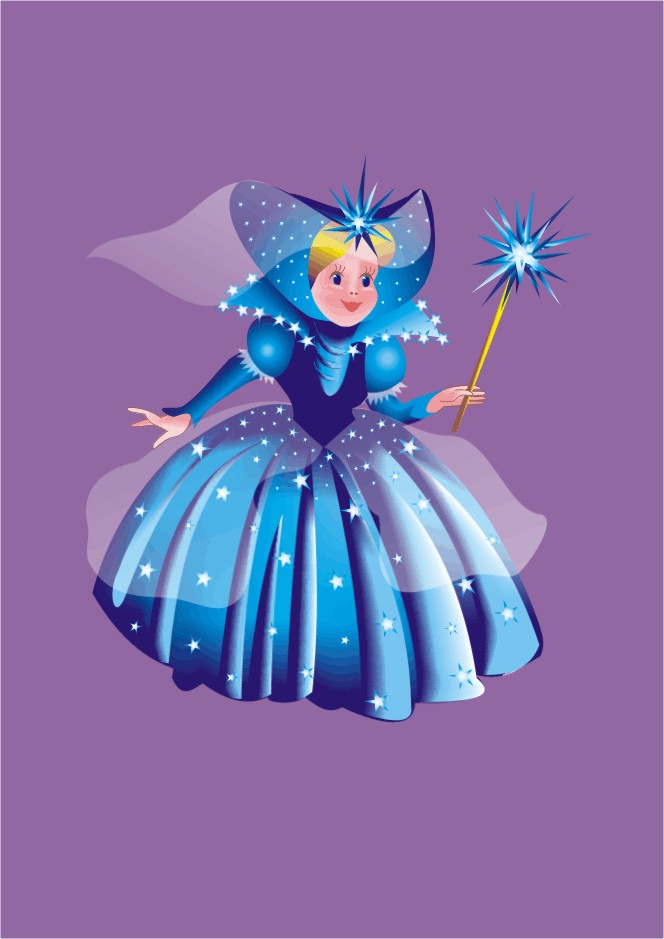 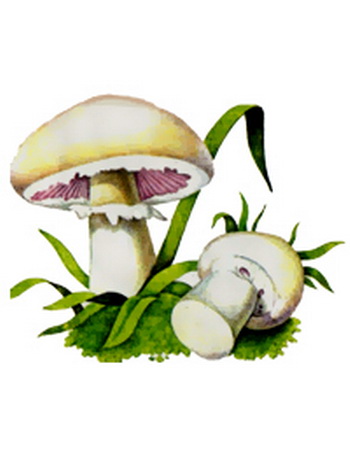 под
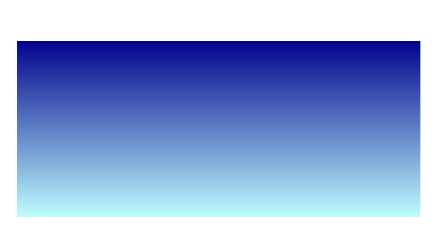 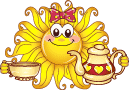 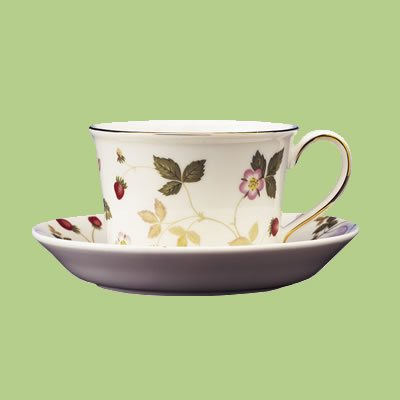 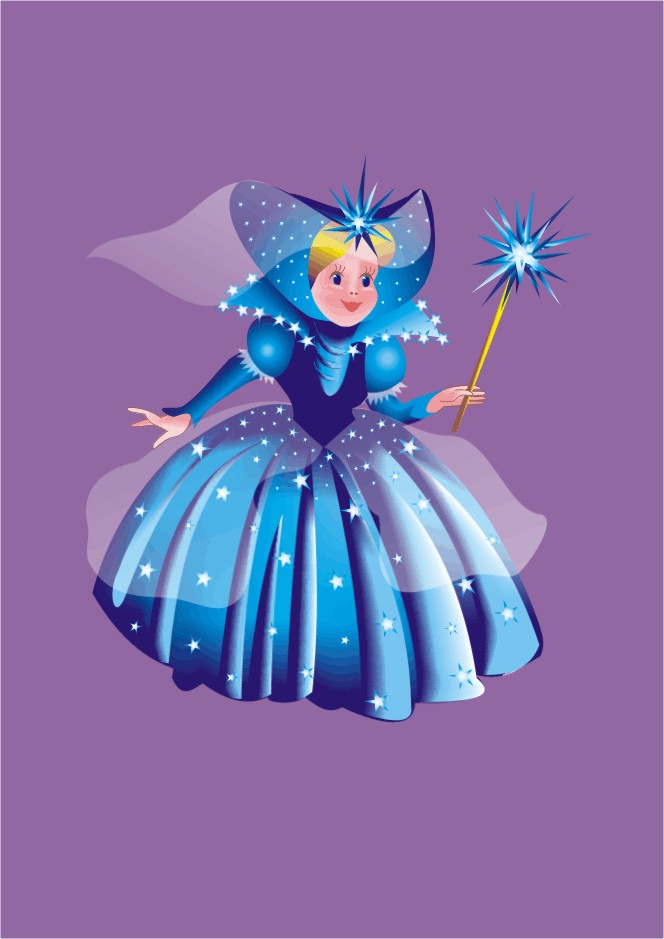 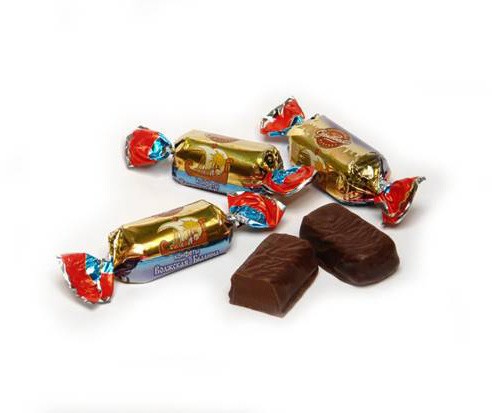 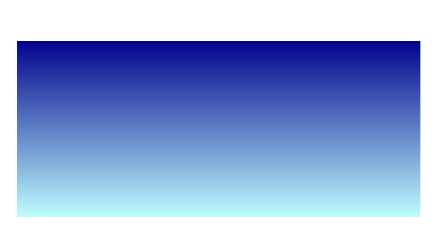 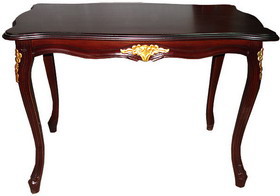 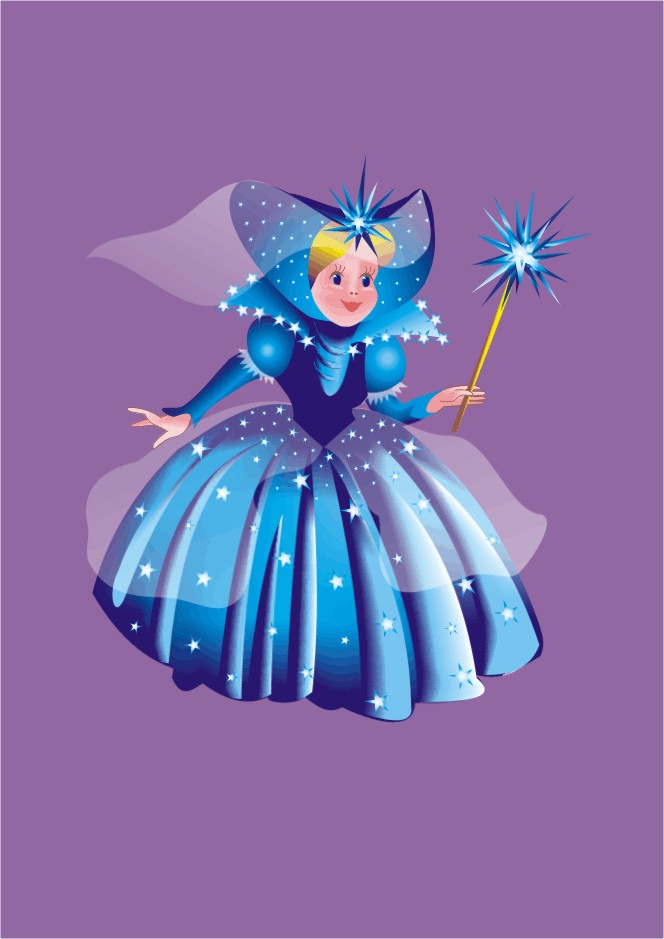 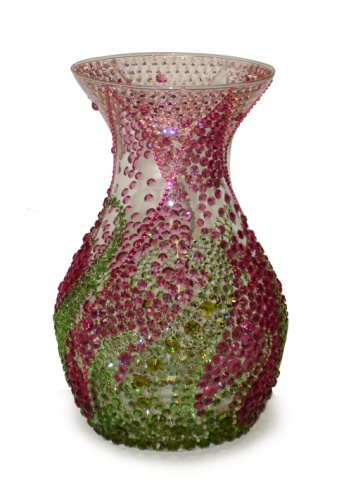 на
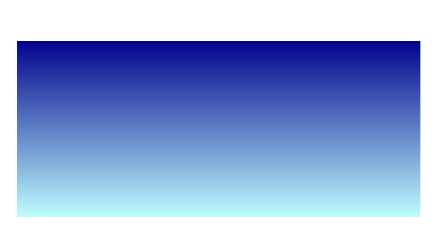 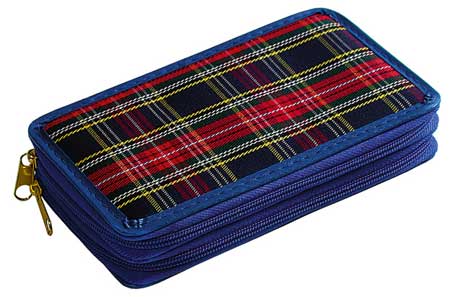 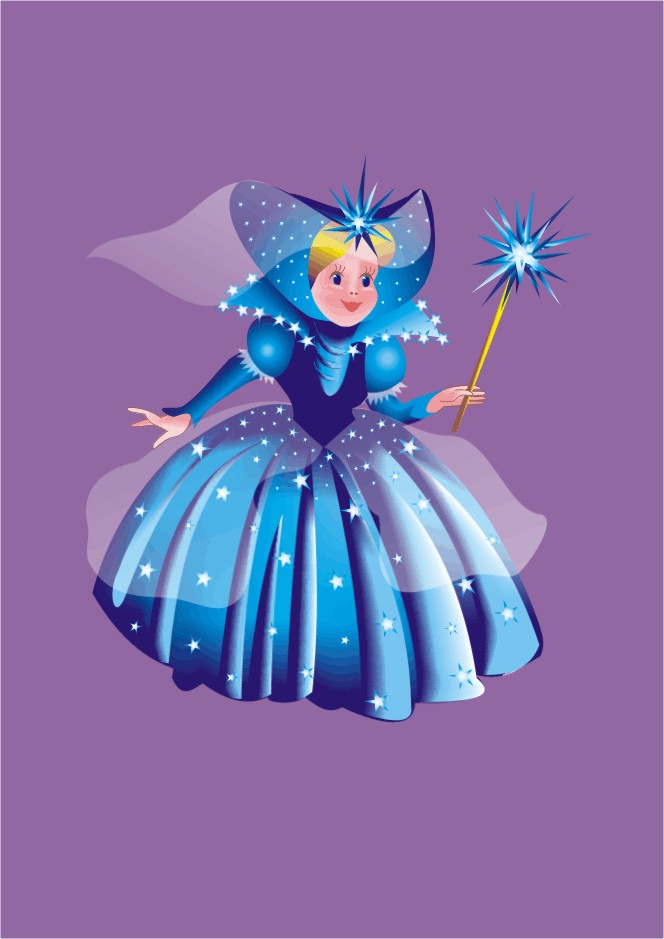 в
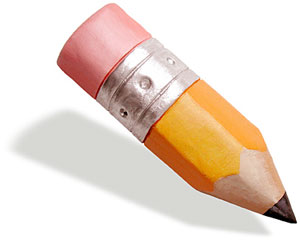 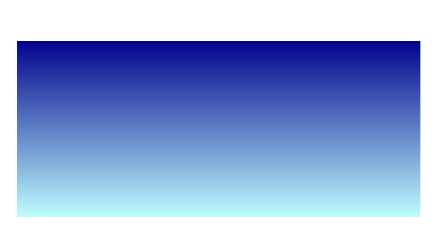 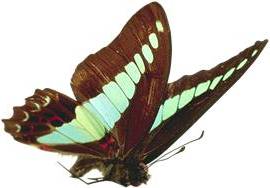 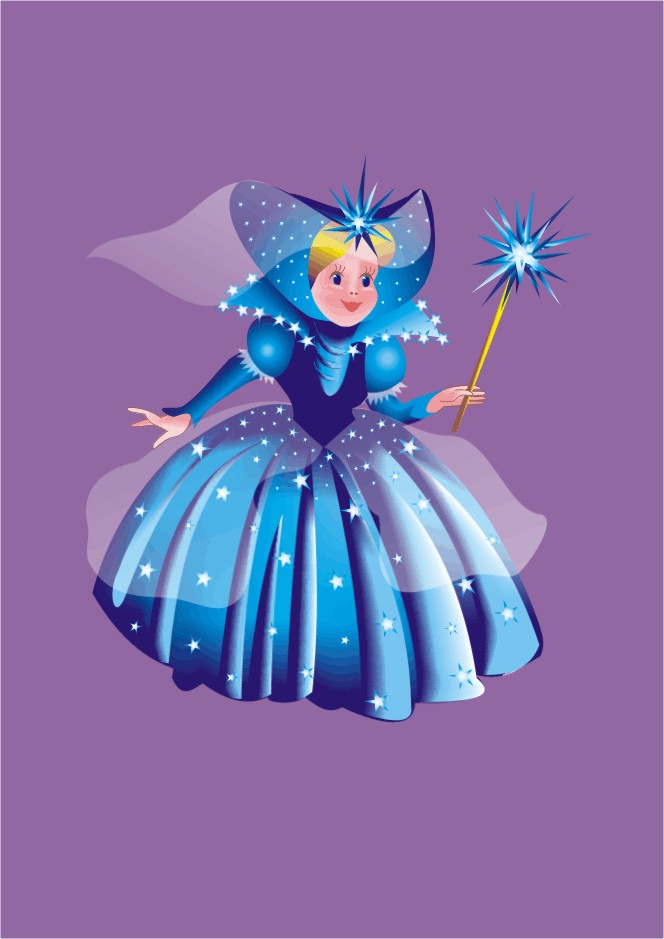 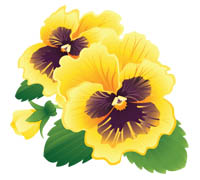 над
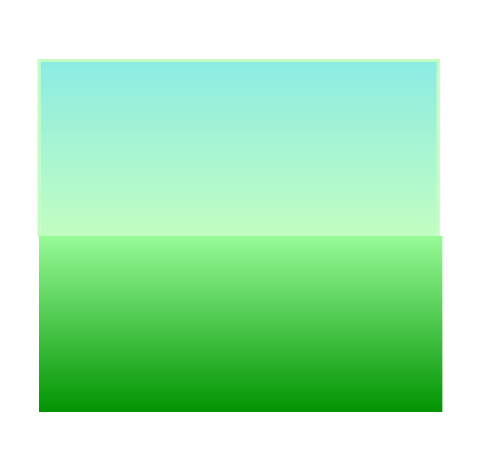 Чудесный выдался денёк, 
А я учу уроки…
Я должен твердо знать урок:
У нас учитель строгий!
И я шепчу, закрыв глаза, 
Скрестив под стулом ноги:
Что значит – « по»?
Что значит – « за»?
И « за», и « по» - предлоги…»
А хорошо бы – ЗА порог
И – мчаться ПО дороге!
Какой бы выдумать предлог,
Чтоб не учить предлоги?
                                           А.Шибаев
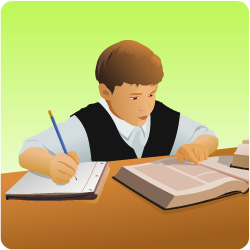 Спасибо за занятие.
         Молодцы!